Folkeskolereformen
Et fagligt løft af folkeskolen
Skolereformen
Det STORE perspektiv
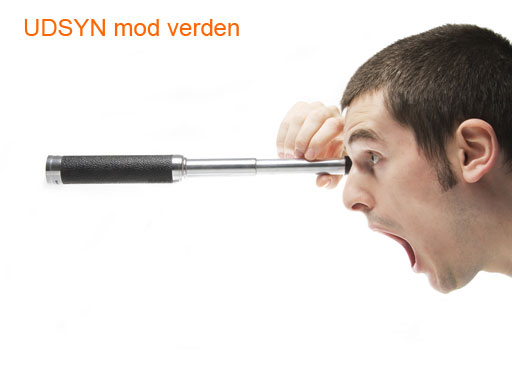 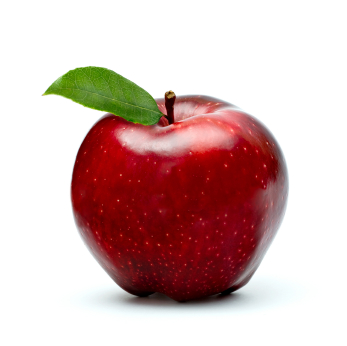 ”Spændende og perspektivrig reform”
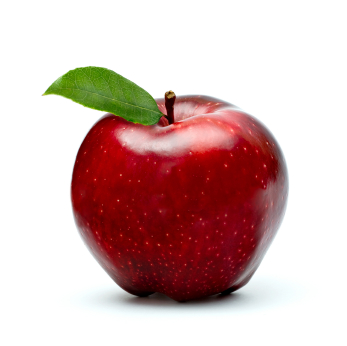 ”Opprioriterer skolen”
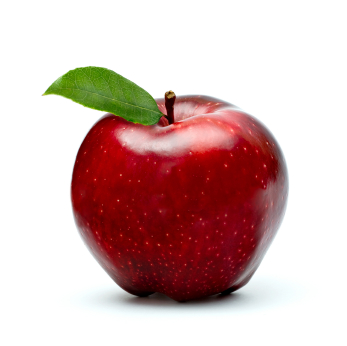 ”Fundament for en ambitiøs udvikling”
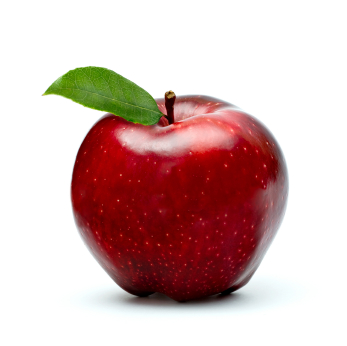 ”Potentialet for at gøre en god skole endnu bedre”
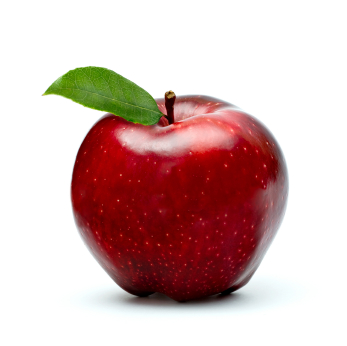 …… samtidig en udfordrende reform ……
Skolereformen
Om processen
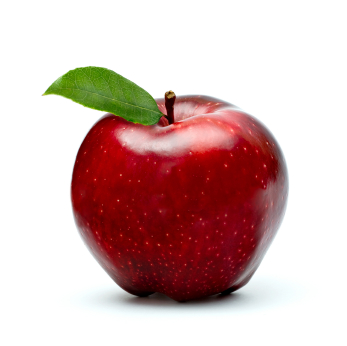 Klarhed i præmisser og forventninger.
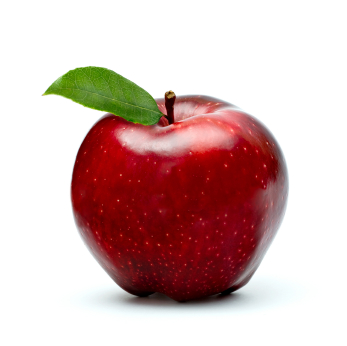 Tillid og tiltro til skoleledere og medarbejdere.
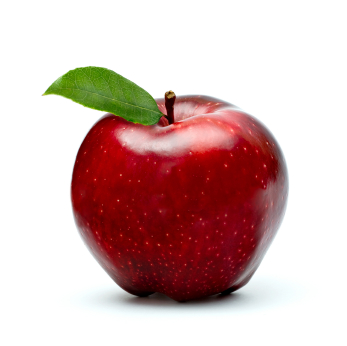 Plads og arbejdsro.
Og en proces, der er ……
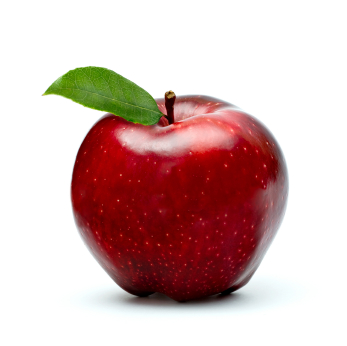 … ”Fælles opgave for skolens interessenter”
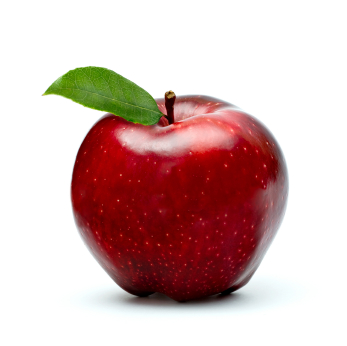 … ”Gennemført i konstruktivt samarbejde”
Mål og Indhold
Gøre en god skole bedre
De 3 mål(loven)
De 6principper(skolen i bevægelse)
De 10 signaler(udmøntningsnotatet)
Revideres vinter 13/14- Inkludere opfølgningsmodel
Mål og Indhold
De 3 mål(loven)
Folkeskolen skal udfordre alle elever, så de kan blive så dygtige de kan.
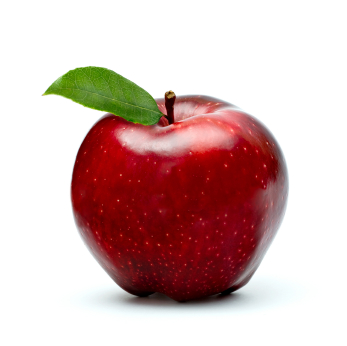 Folkeskolen skal mindske betydningen af social baggrund i forhold til faglige resultater.
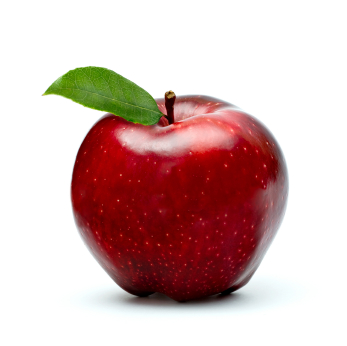 Tilliden til og trivslen i folkeskolen skal styrkes blandt andet gennem respekt for professionel viden og praksis.
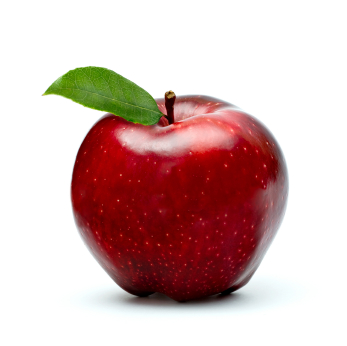 Mål og Indhold
De 6principper(skolen i bevægelse)
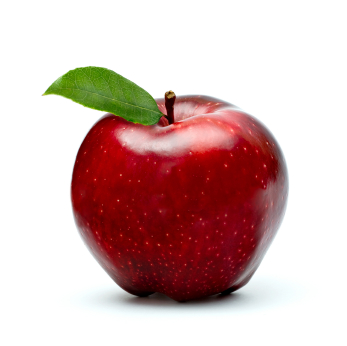 Skolens opgave er at bevæge og at bevæge sig – for at sikre optimale udviklings og læringsbetingelser.
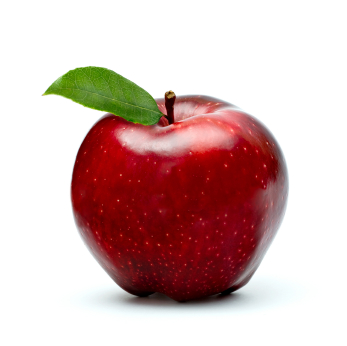 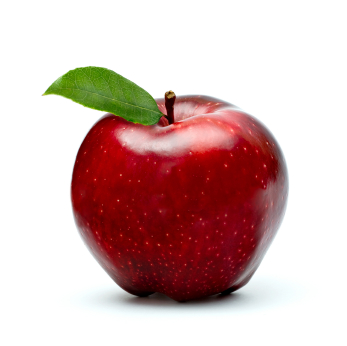 Skolen skal sikre at alle børn og unge møder nærværende voksne – hver dag.
Skolen danner mennesker der mestrer livet og læring.
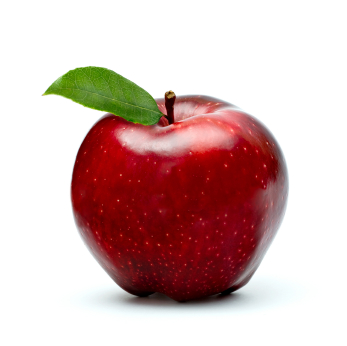 Skolen bygger på elevernes mod på og lyst til læring.
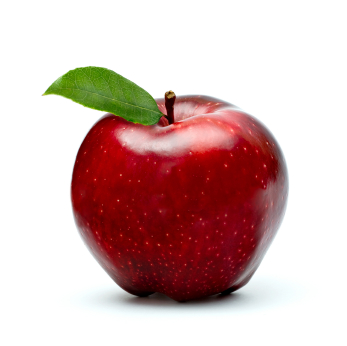 Skolen udvikler fleksible og innovative organisationsformer.
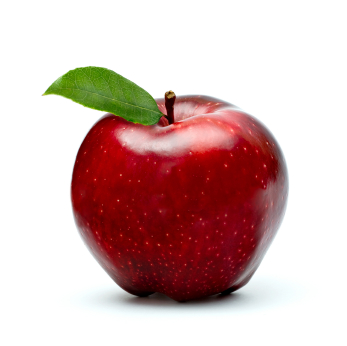 Skolen er en del af samfundet – samfundet er en del af skolen.
Mål og Indhold
De 10 signaler(udmøntningsnotatet)
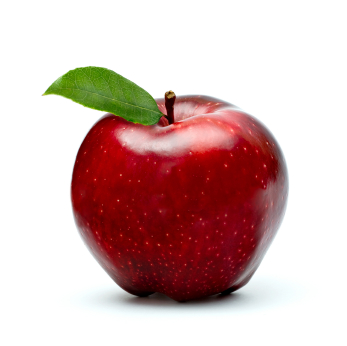 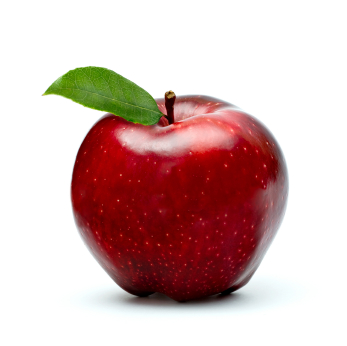 Spændende, sammenhængende og afvekslende skoledag med høj faglighed og høj trivsel.
Nytænke organiseringen af læring og organisering af skoledagen.
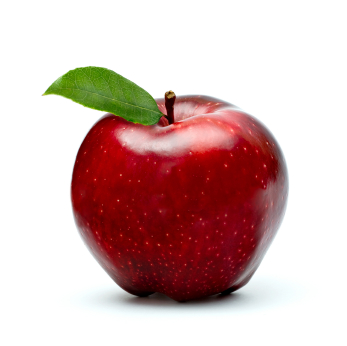 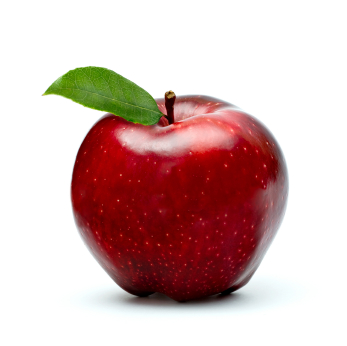 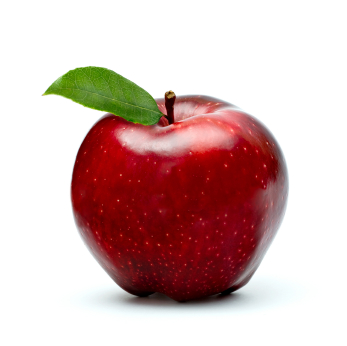 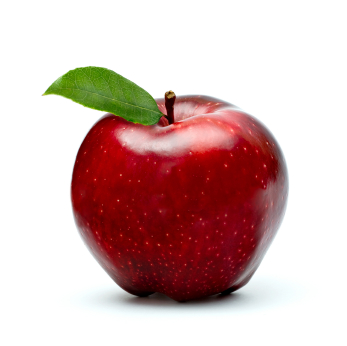 Sammenhæng og integration mellem faglektioner og understøttende undervisning.
Arbejde i teams som fundament for gennemførelsen og udbredelsen af reformen.
Den digitale skole som grundsten for reformen.
Integrere inklusionsindsatsen i reformarbejdet.
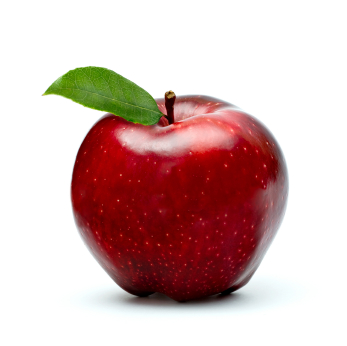 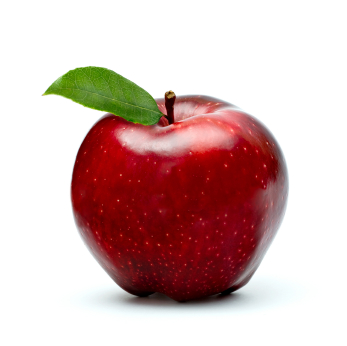 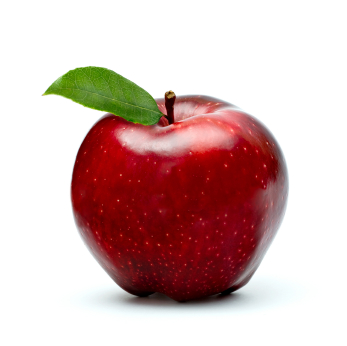 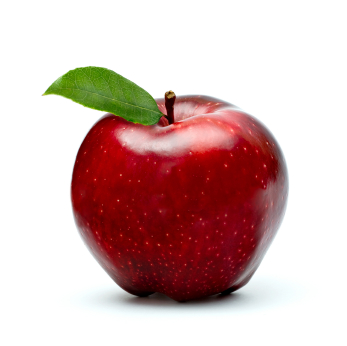 Læring skabes i samspil mellem mange kompetencer - inkl. pædagoger.
Forældre og skolebestyrelser bidrager til skolens virke.
Inddragelse af elever er en forudsætning for udvikling.
Den åbne skole i samspil med omverdenen.
Rammerne
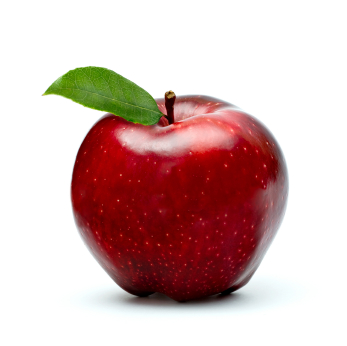 Ressourcerne er fastlagt.(skoledelen tilføres ca. 50 mio./år, heraf ca. 18 mio. fra SFO.)
50/50 fordeling af lærere og pædagoger i den understøttende undervisning er ”retningsgivende” – og plads til andre.
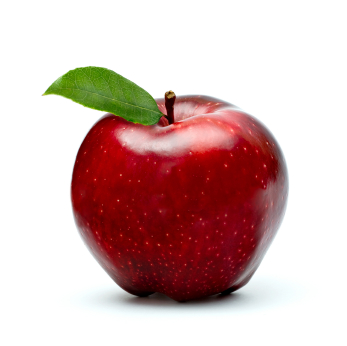 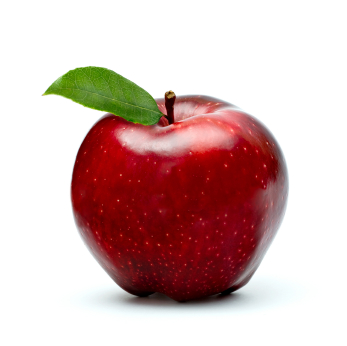 Ingen kommunal/lokale arbejdstidsaftaler.
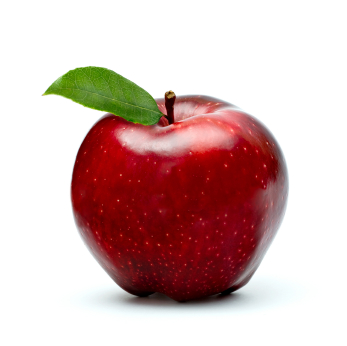 Fuld tilstedeværelse, som fastlægges lokalt.
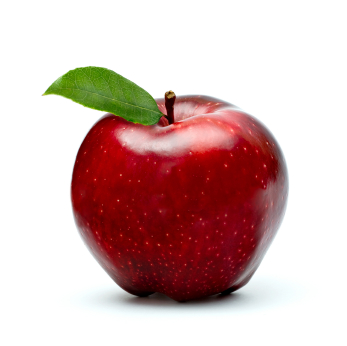 Arbejdstiden komprimeres på 42 uger – cirka.
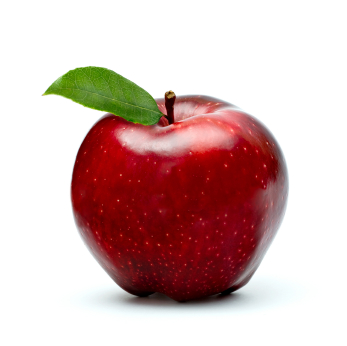 Balanceret fordeling af skolens opgaver. (Herunder undervisning)
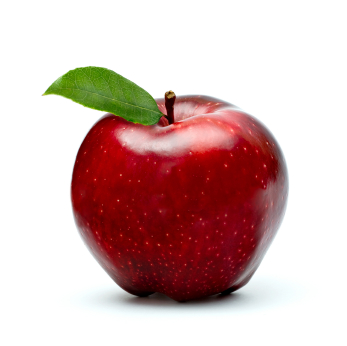 Udgangspunktet er omstilling, hvor pæd. fra SFO/Klub tilbydes understøttende undervisning.
Engangsbeløb i 2014
Fysiske behov, individuelt vurderet
6 mio. kr. anlæg.
2,1 mio. kr. i model skoleår 2014/15
9 mio. kr. kvalitetsløft
6,9 mio. kr.
3,45 mio. kr.
ca. 2.400 Kr. lige fordelt på alle.
 Omstillingsproces.
 Møbler mv.
3,45 mio. kr.
Central pulje fordeles efter særlige behov
16 mio. kr.
Herudover en del af
Fra konflikten